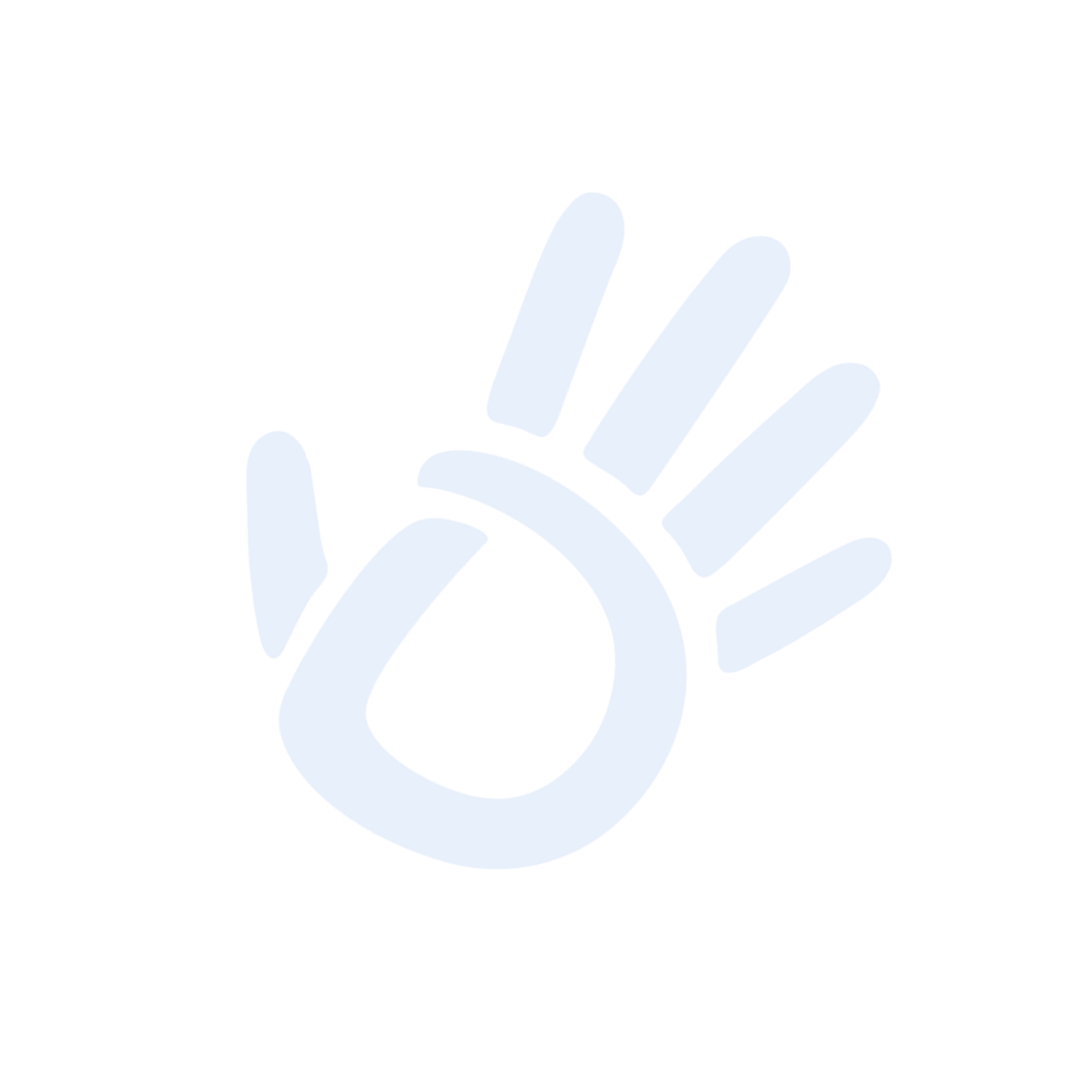 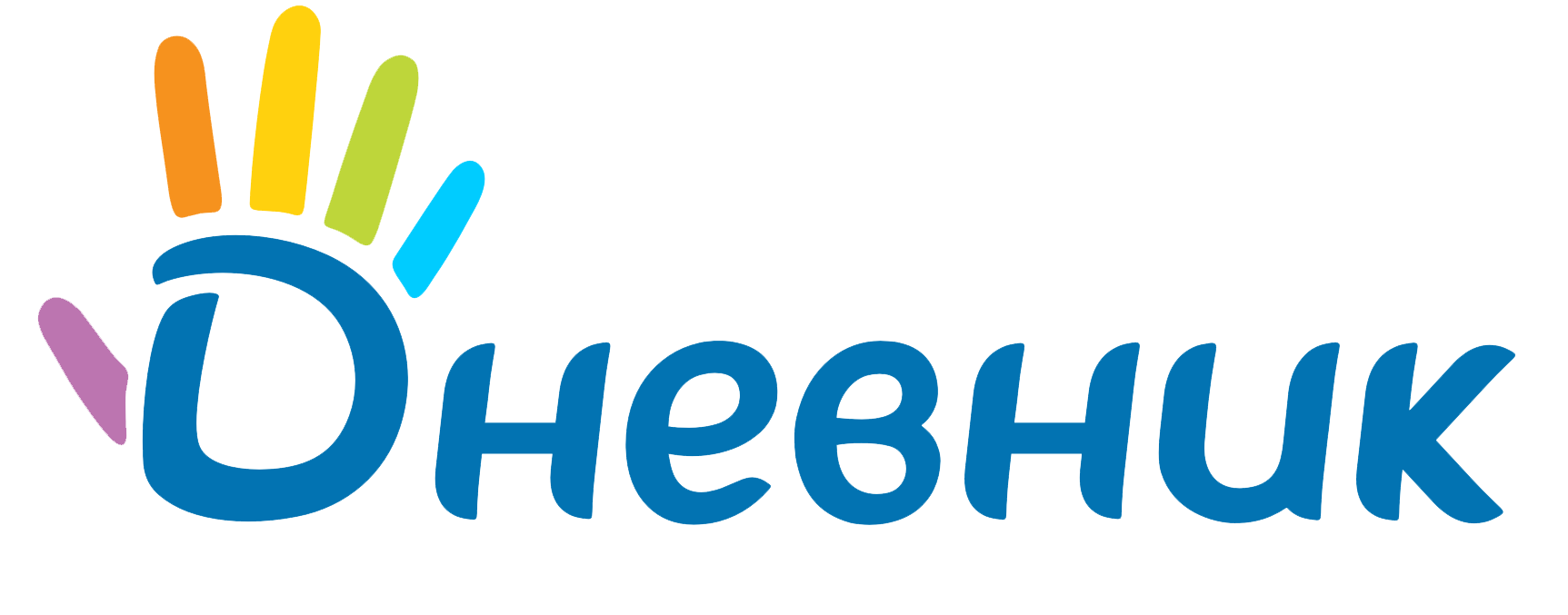 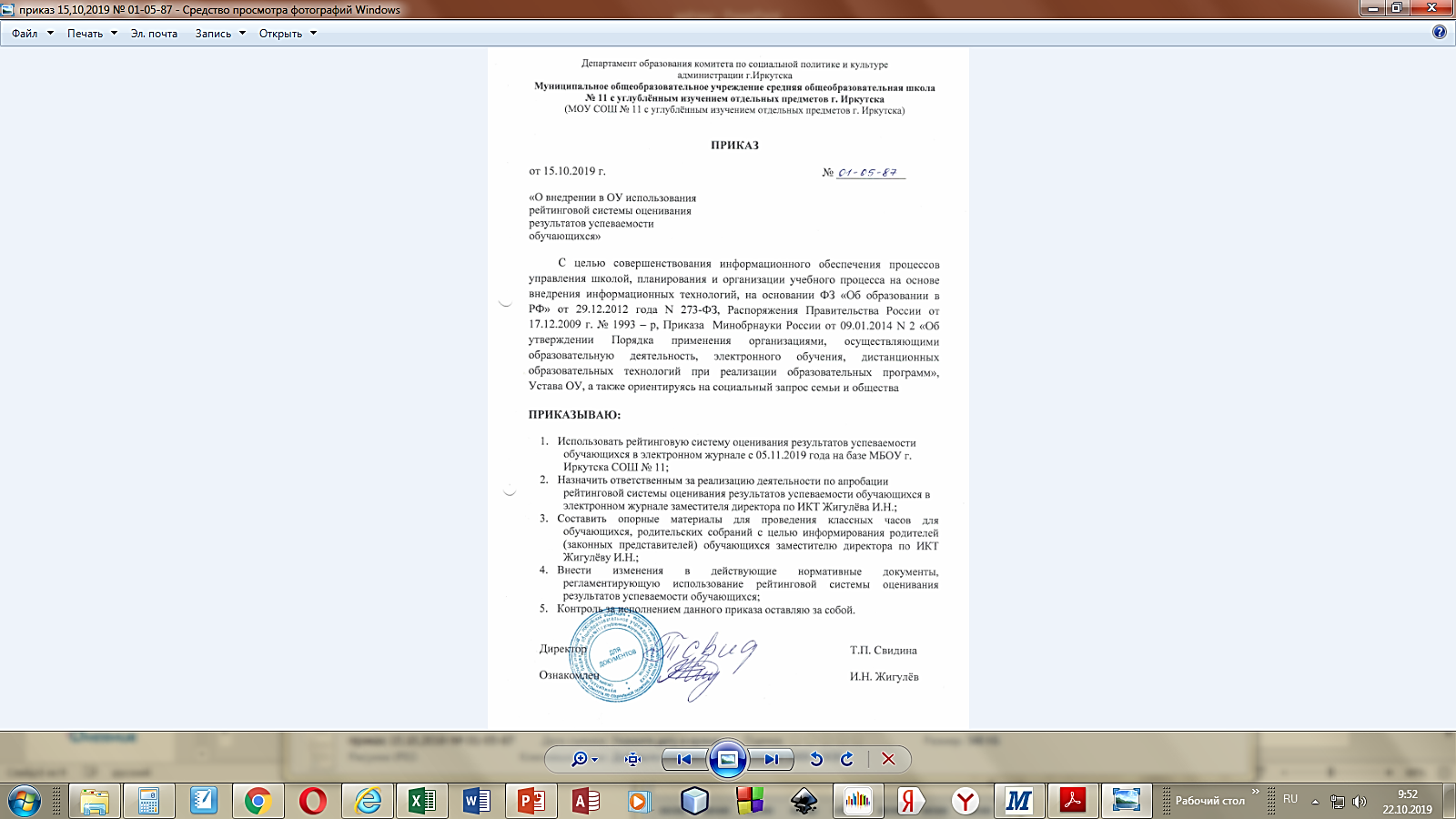 ПРИКАЗ ДИРЕКТОРА
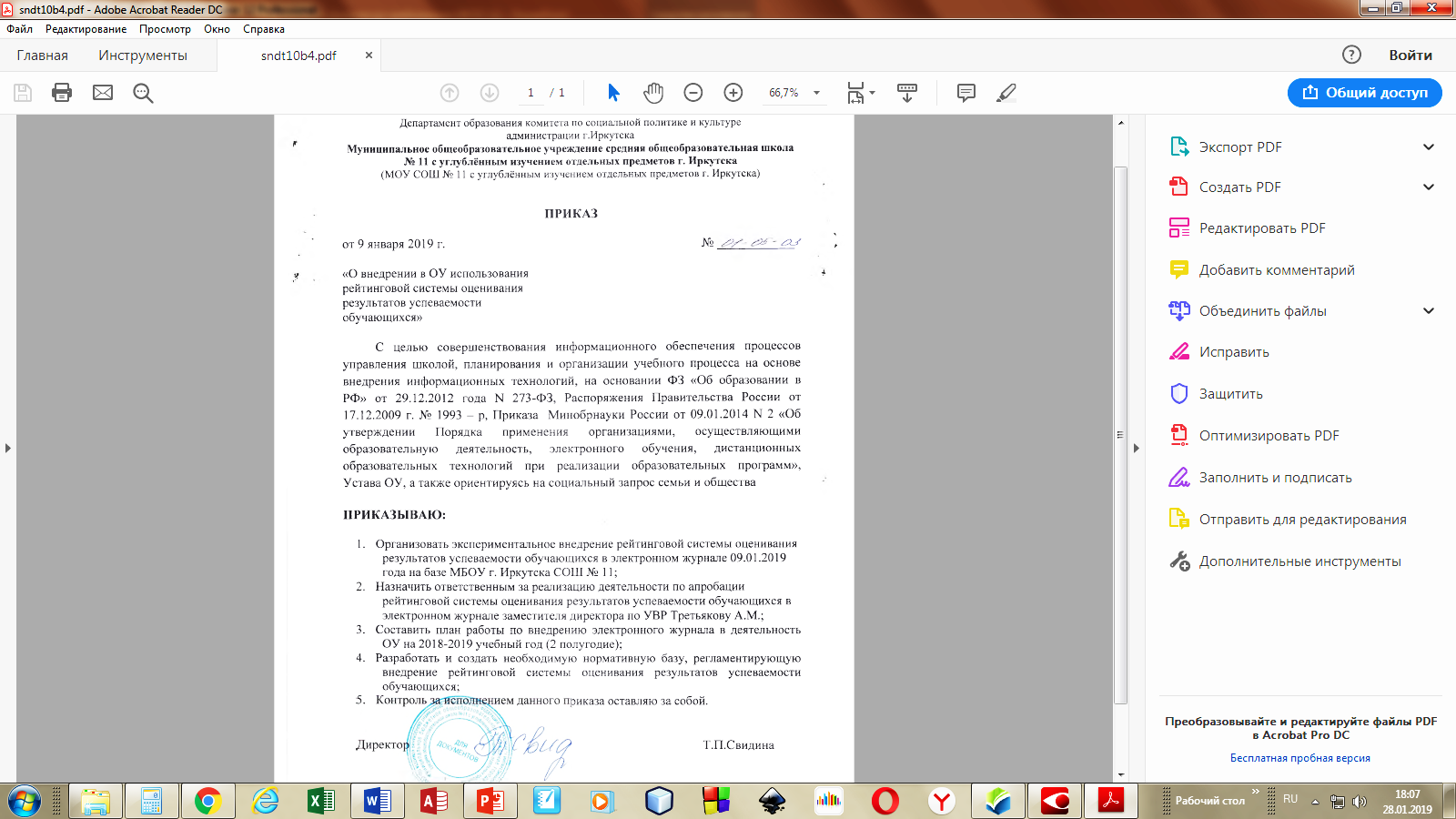 ПРИКАЗ ДИРЕКТОРА
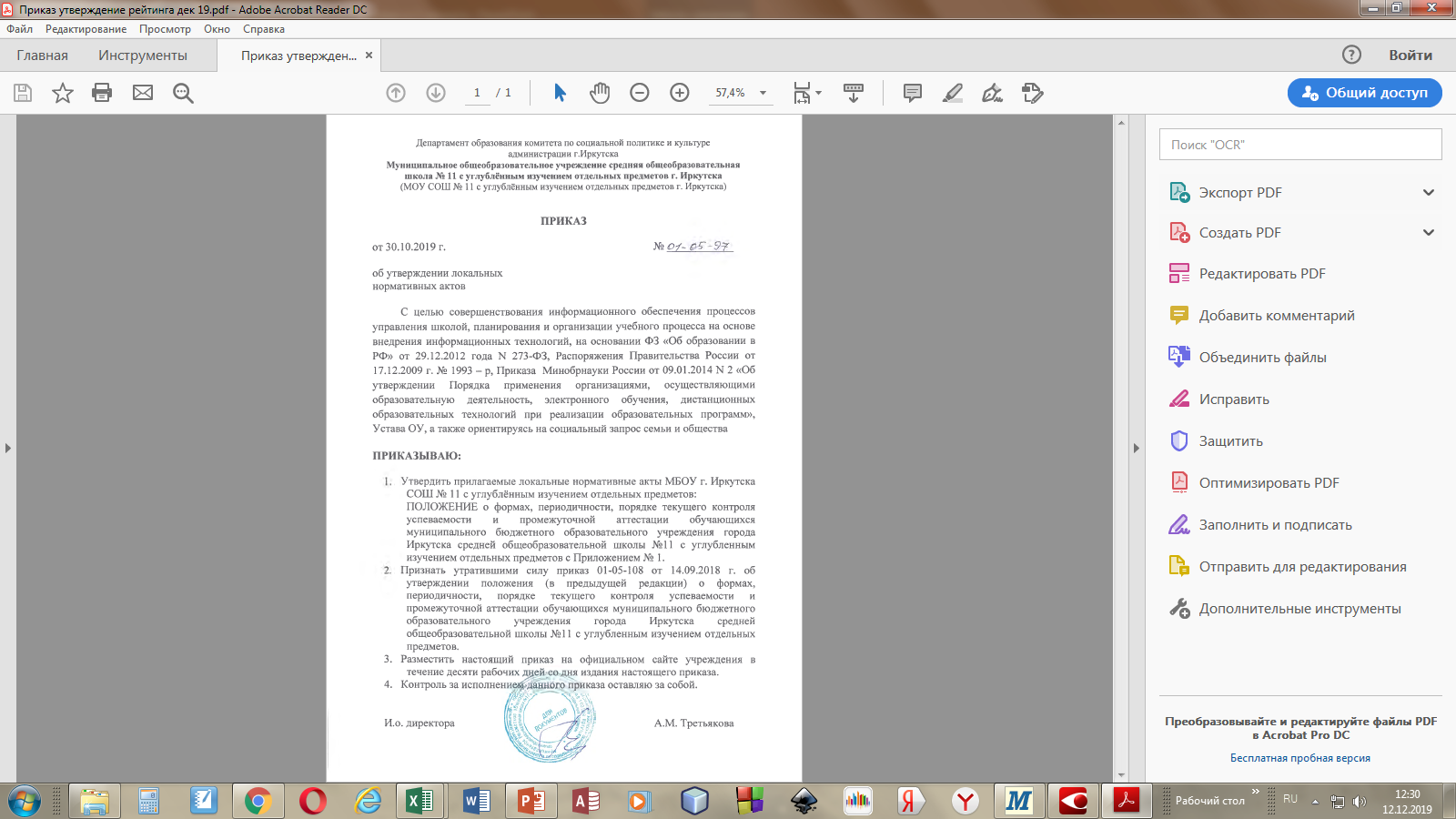 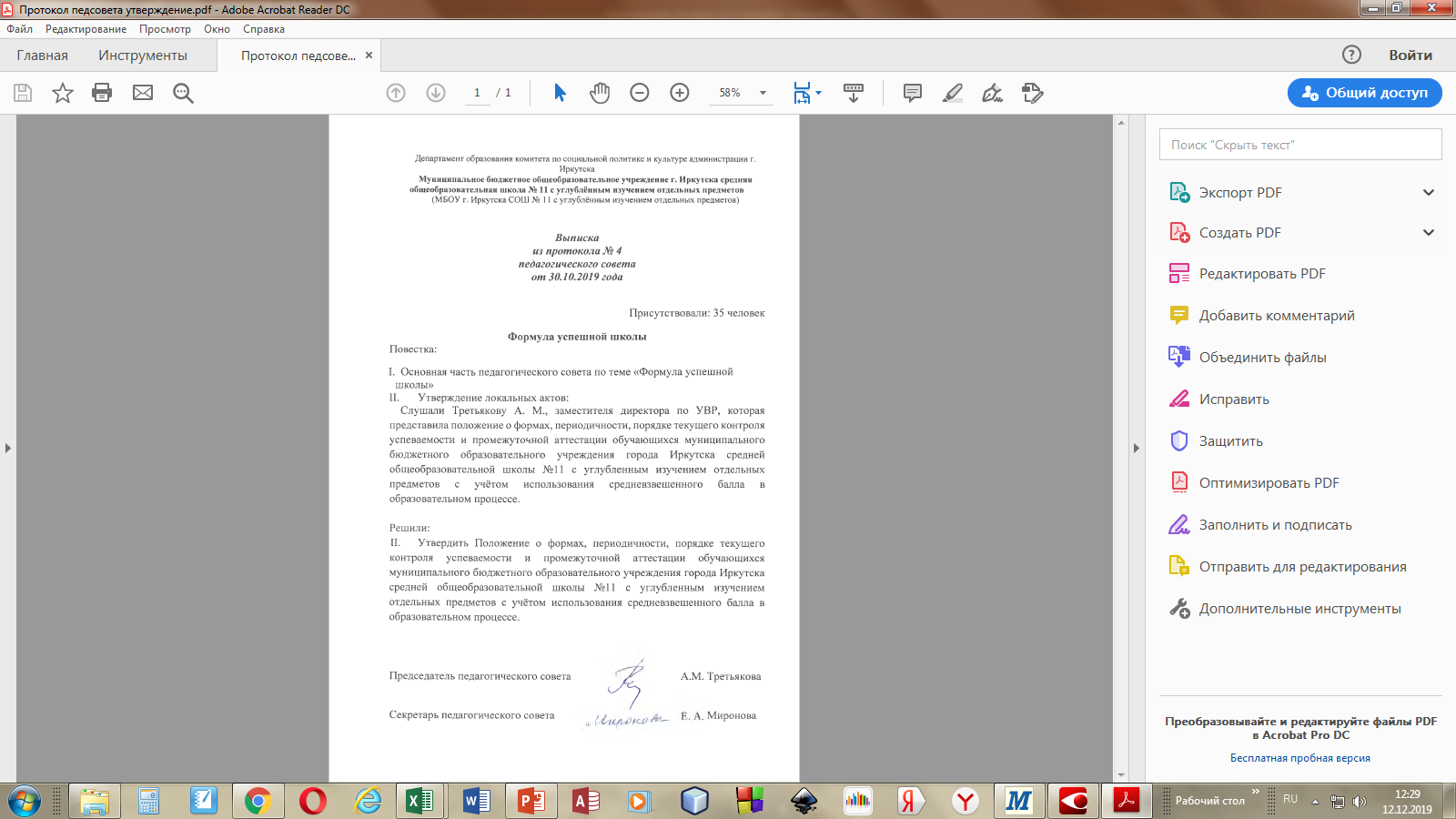 Формула для расчета средневзвешенного балла:
Средневзвешенный балл = (сумма произведений оценок на их веса) / (сумма весов этих оценок)  
Пример подсчета:
«5» и «4» за контрольную работу
«3» за ответ на уроке
Вес контрольных - 10 баллов, вес ответа на уроке - 1 балл.
Средневзвешенный балл = (5*10+3*1+4*10)/(10+1+10)=4,43
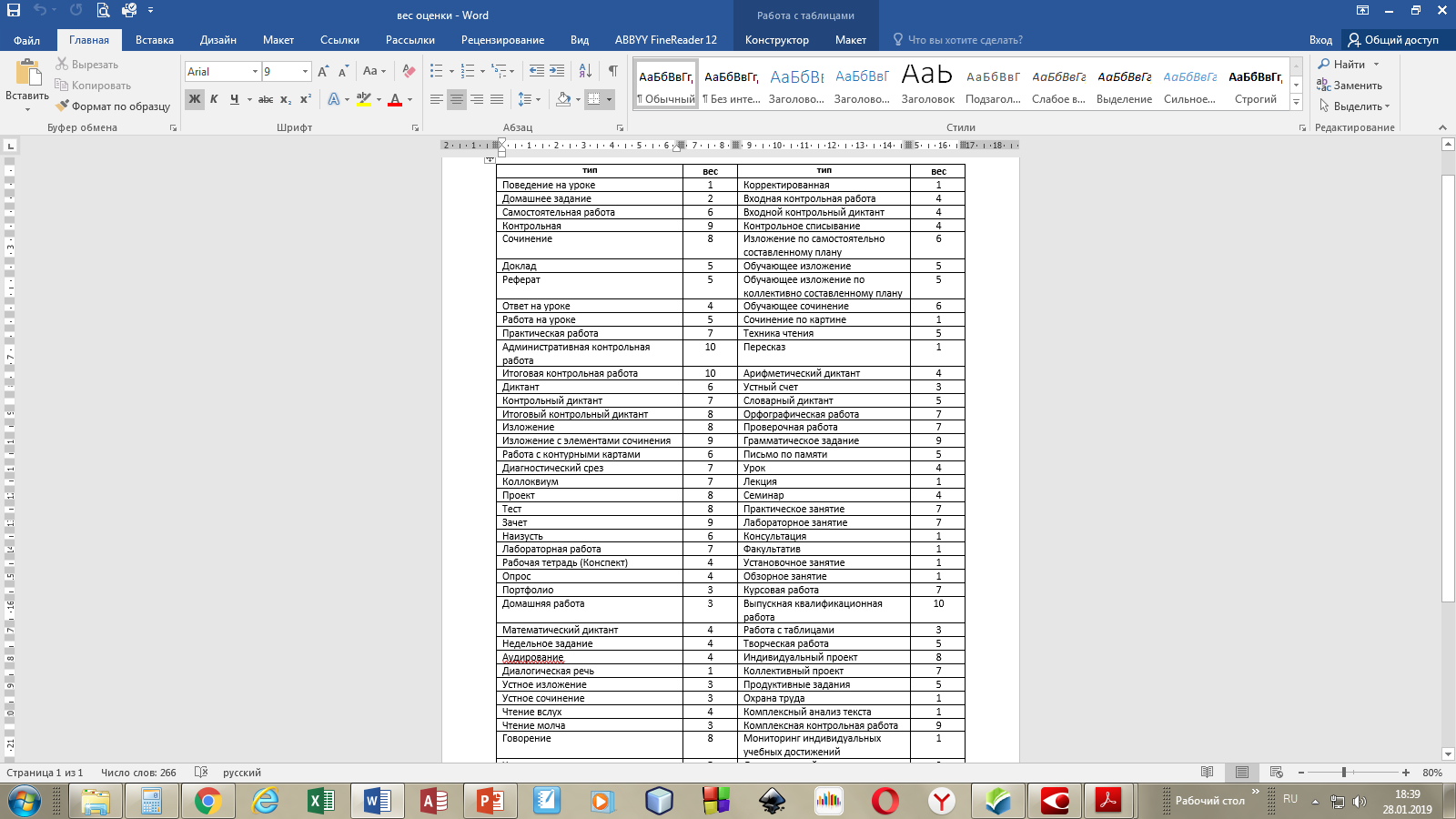 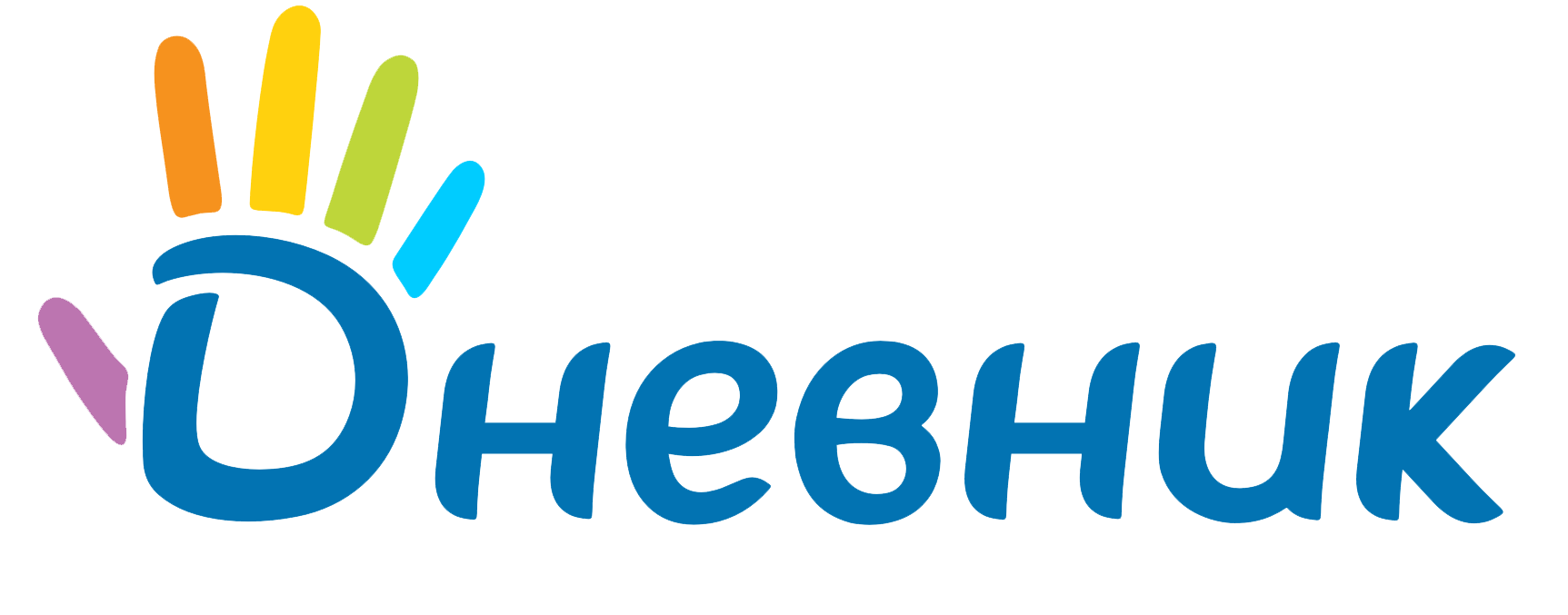